TRƯỜNG TIỂU HỌC XUÂN YÊN
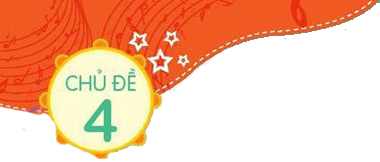 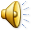 VÒNG TAY BÈ BẠN
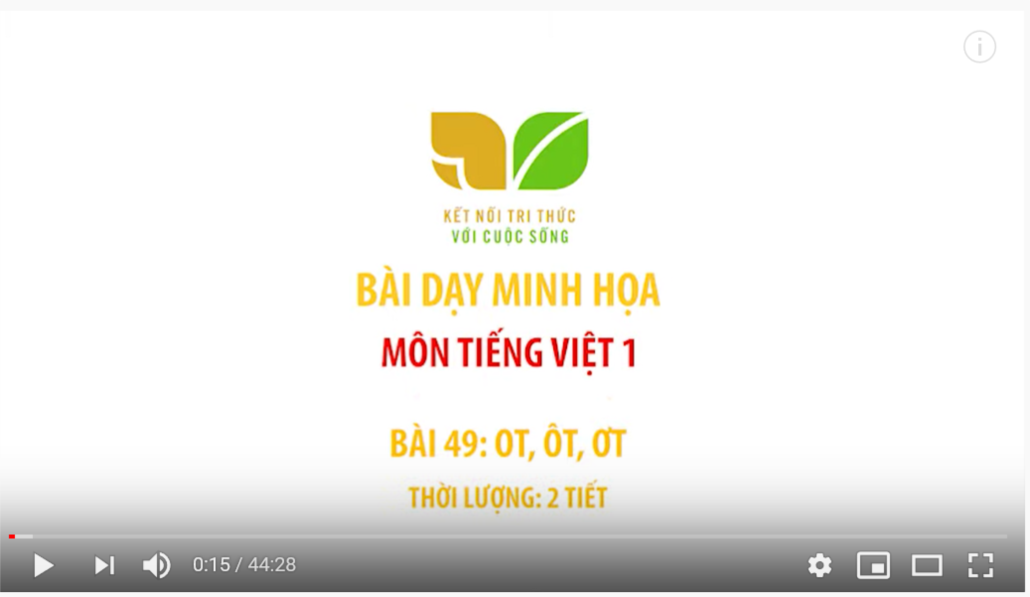 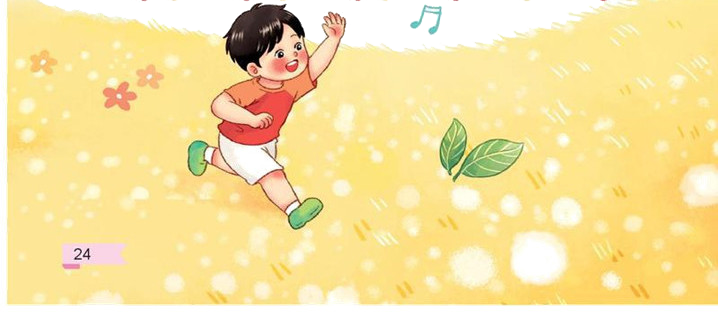 Trần Thị Hạnh
Thứ 3 ngày 5 tháng 12 năm 2023
Bức tranh của bài hát, tác giả  nào ?
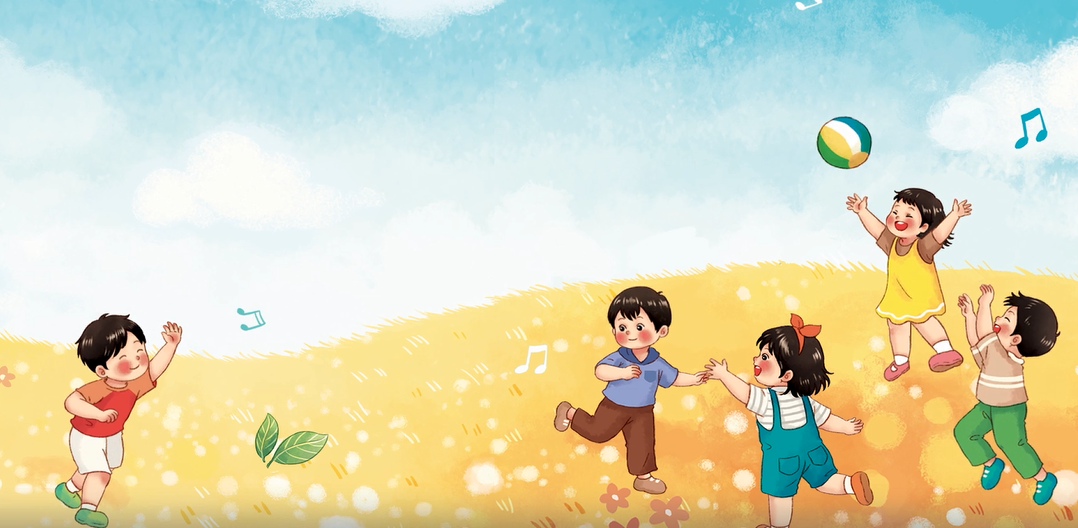 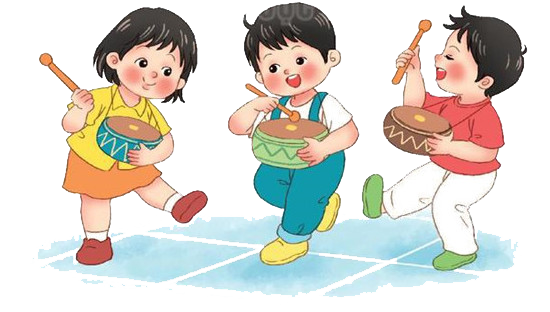 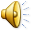 Hát lại bài hát chào người bạn mới đến khởi động
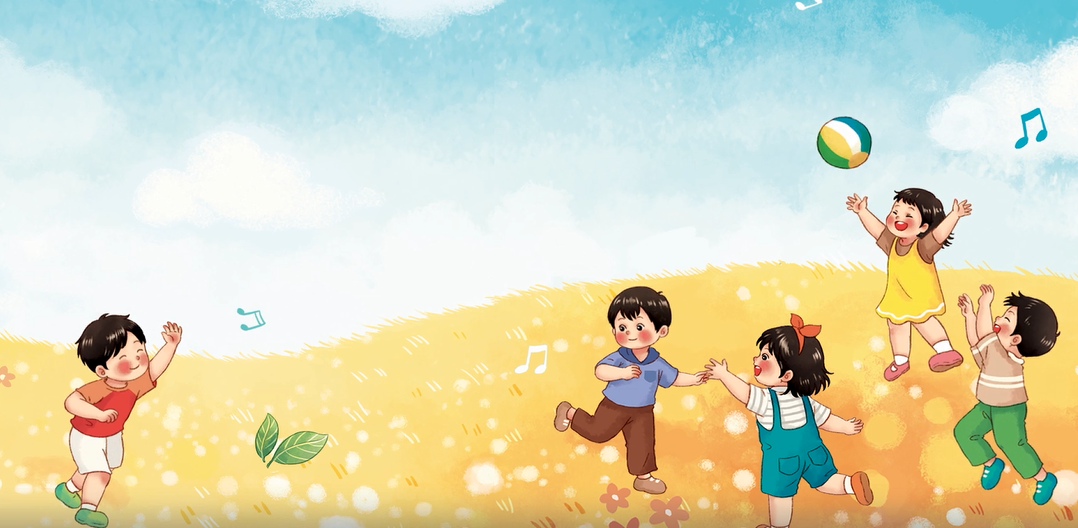 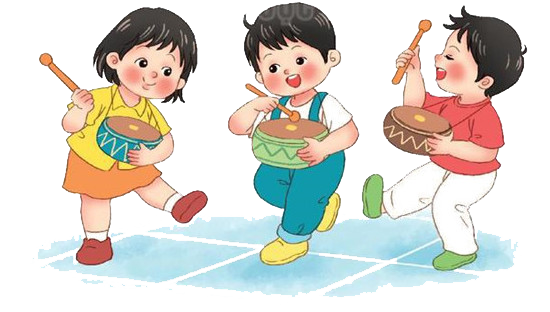 ÂM NHẠC 1
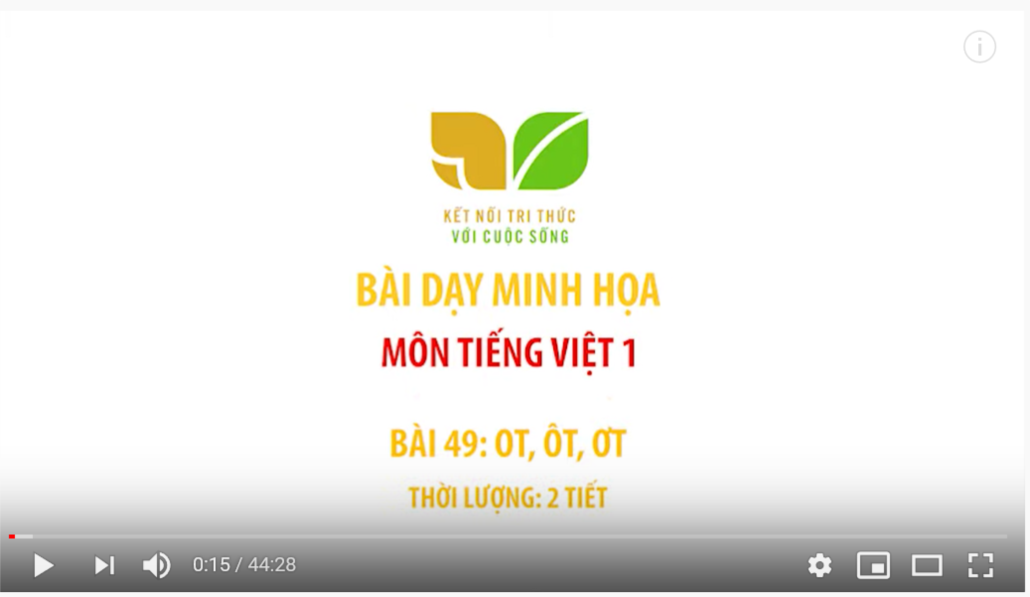 Tiết 14
ÔN TẬP BÀI CHÀO NGƯỜI BẠN MỚI ĐẾN.
NHẠC CỤ : TRỐNG CON
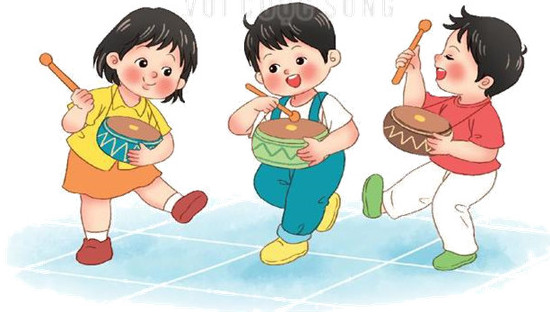 1. ÔN BÀI HÁT: CHÀO NGƯỜI BẠN MỚI ĐẾN
Ôn bài hát với các hình Thức: Lớp, tổ, cá nhân..
Ôn Hát vỗ tay theo nhịp với các hình thức
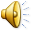 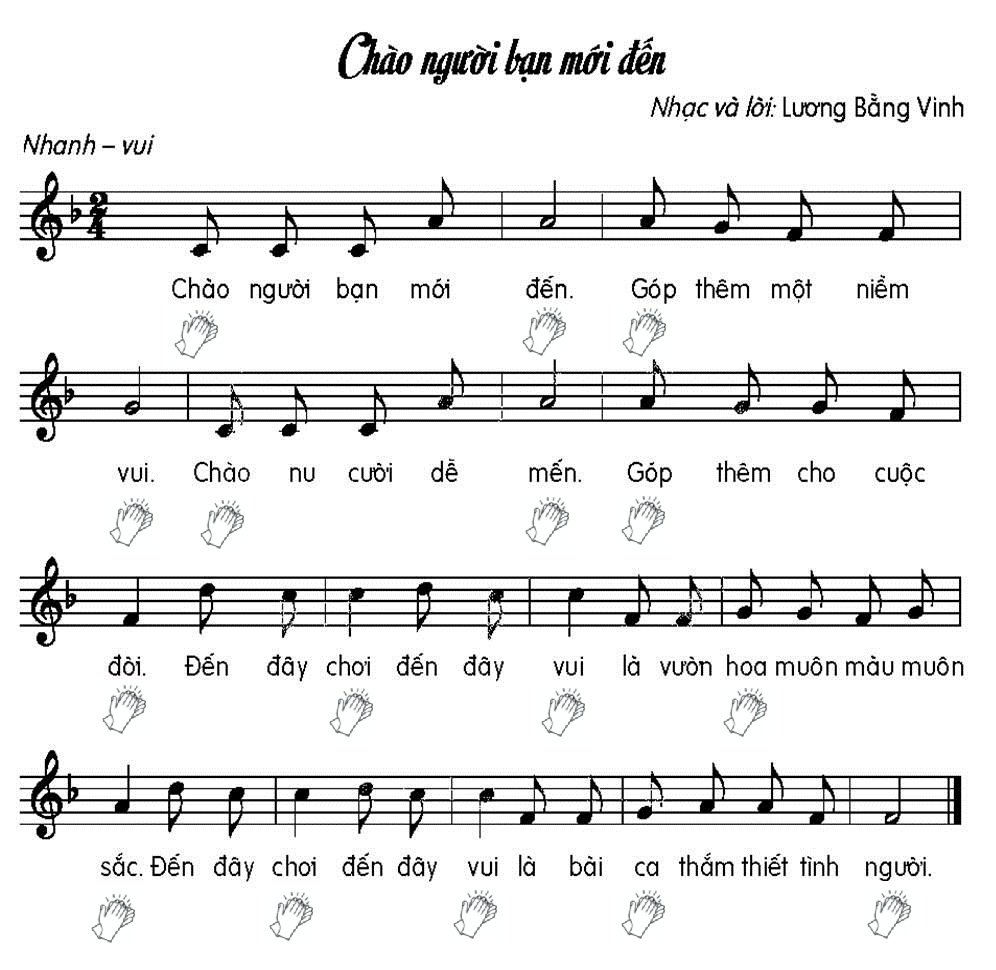 Ôn Hát vỗ tay theo phách với các hình thức
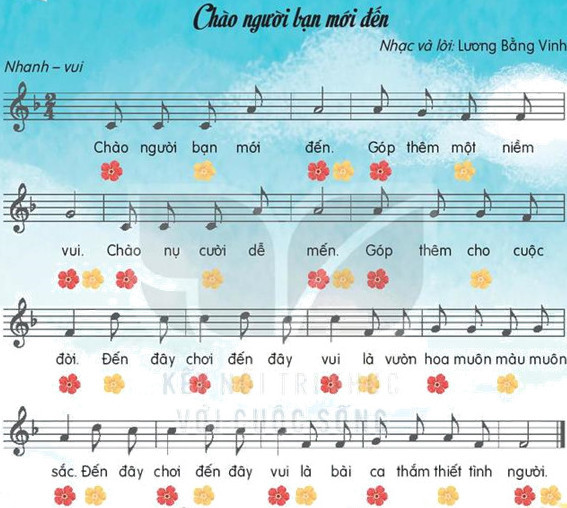 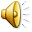 Hát với vận động cơ thể với các hình thức
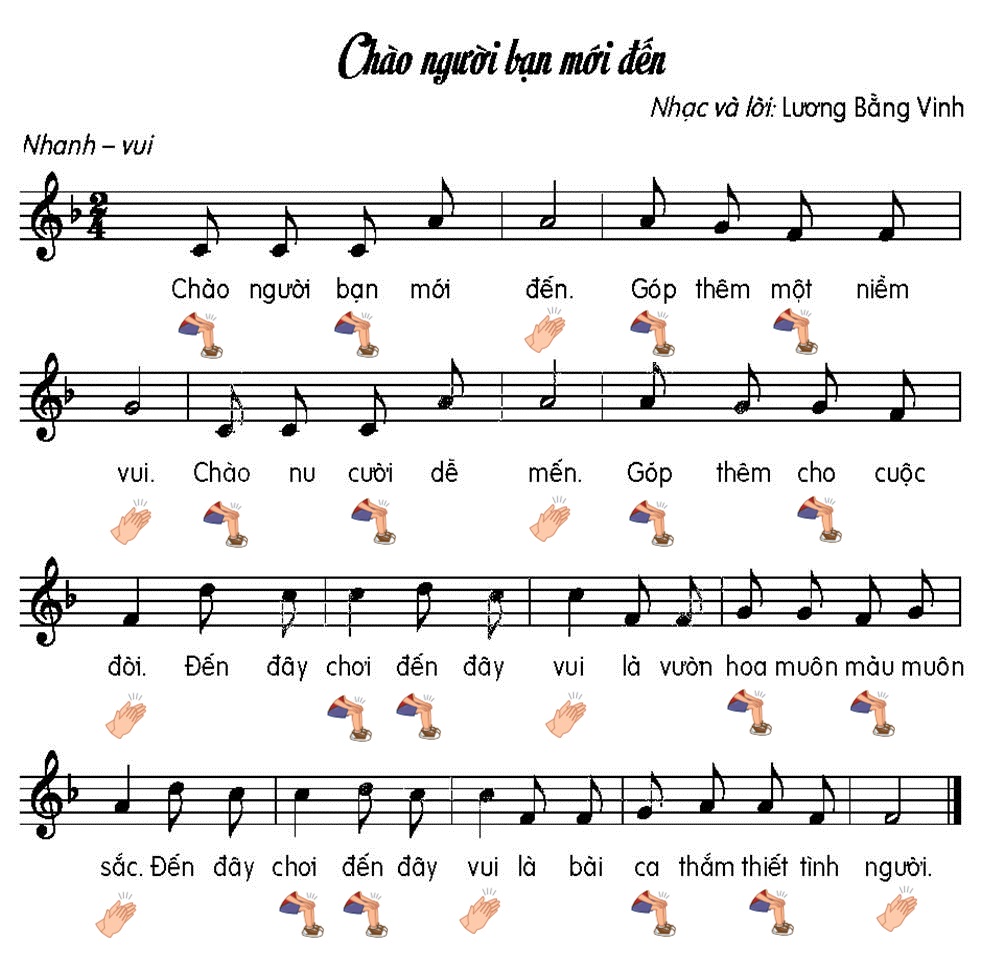 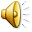 HD hát kết hợp vận động phụ họa
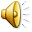 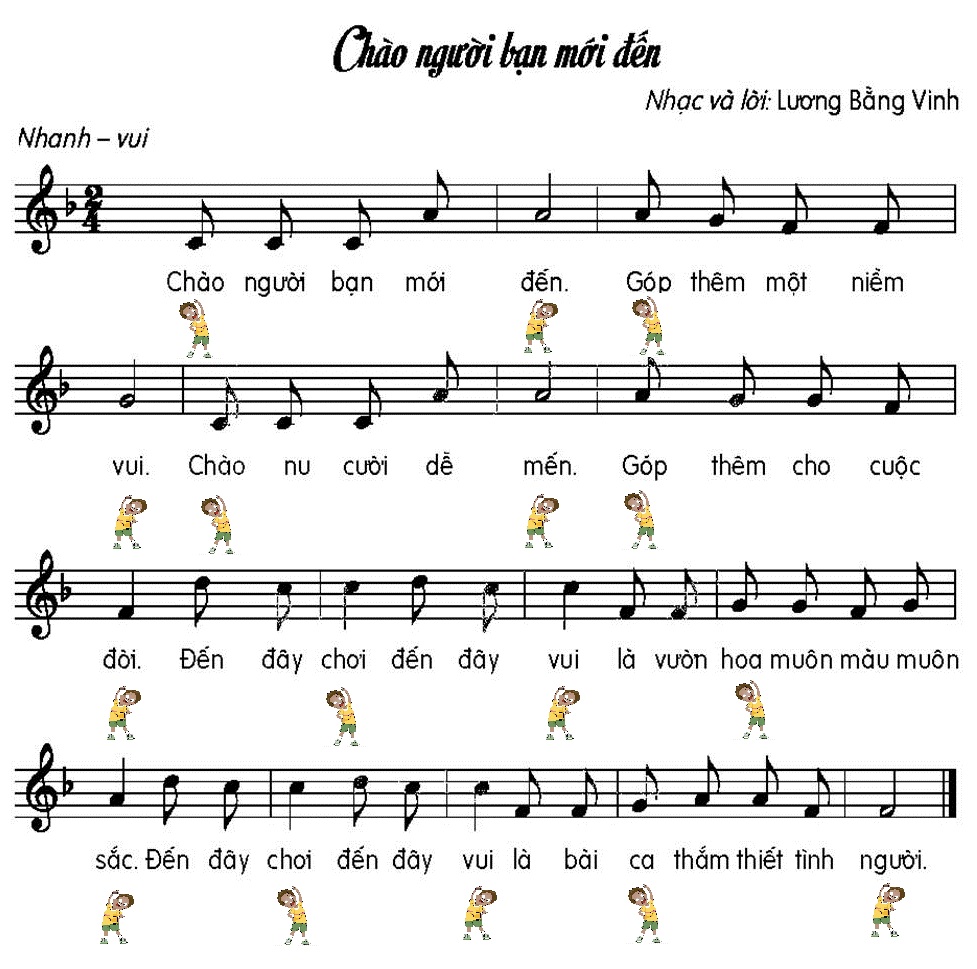 2.NHẠC CỤ: TRỐNG CON
Nhìn tranh đoán tên nhạc cụ?
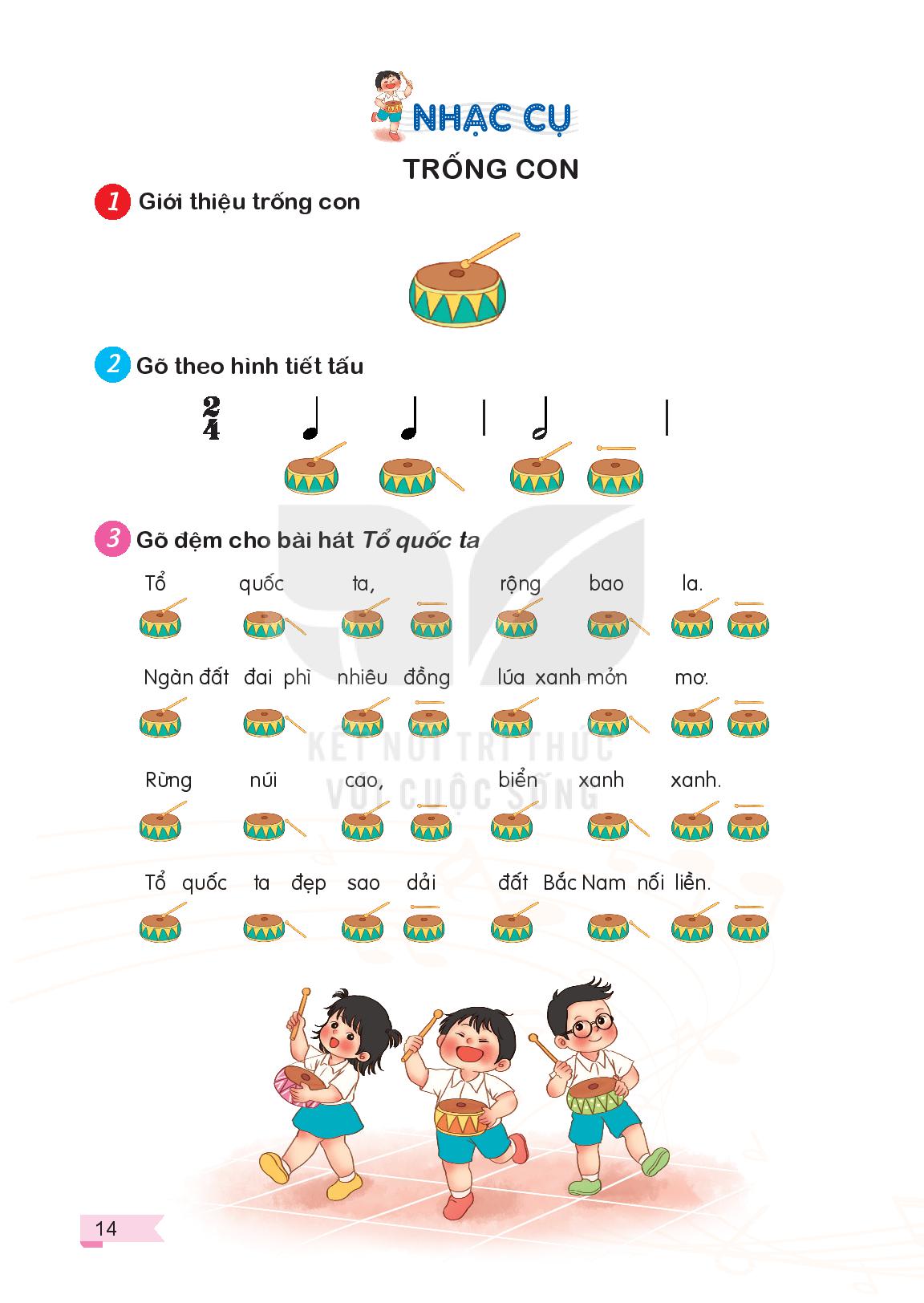 Xem video và giới thiệu lại nhạc cụ trống con
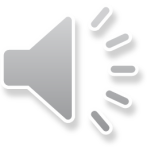 HD Cách đánh trống con
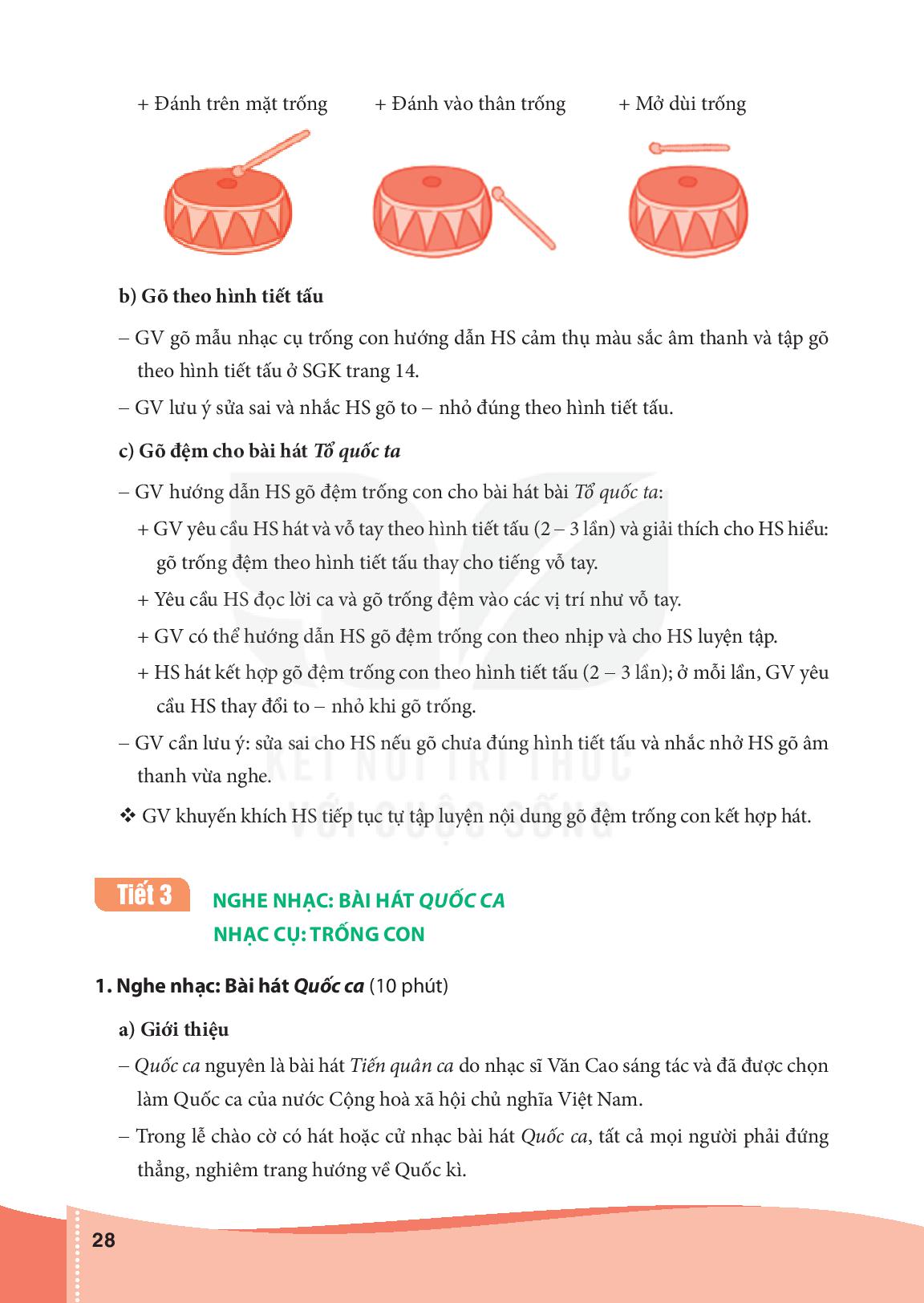 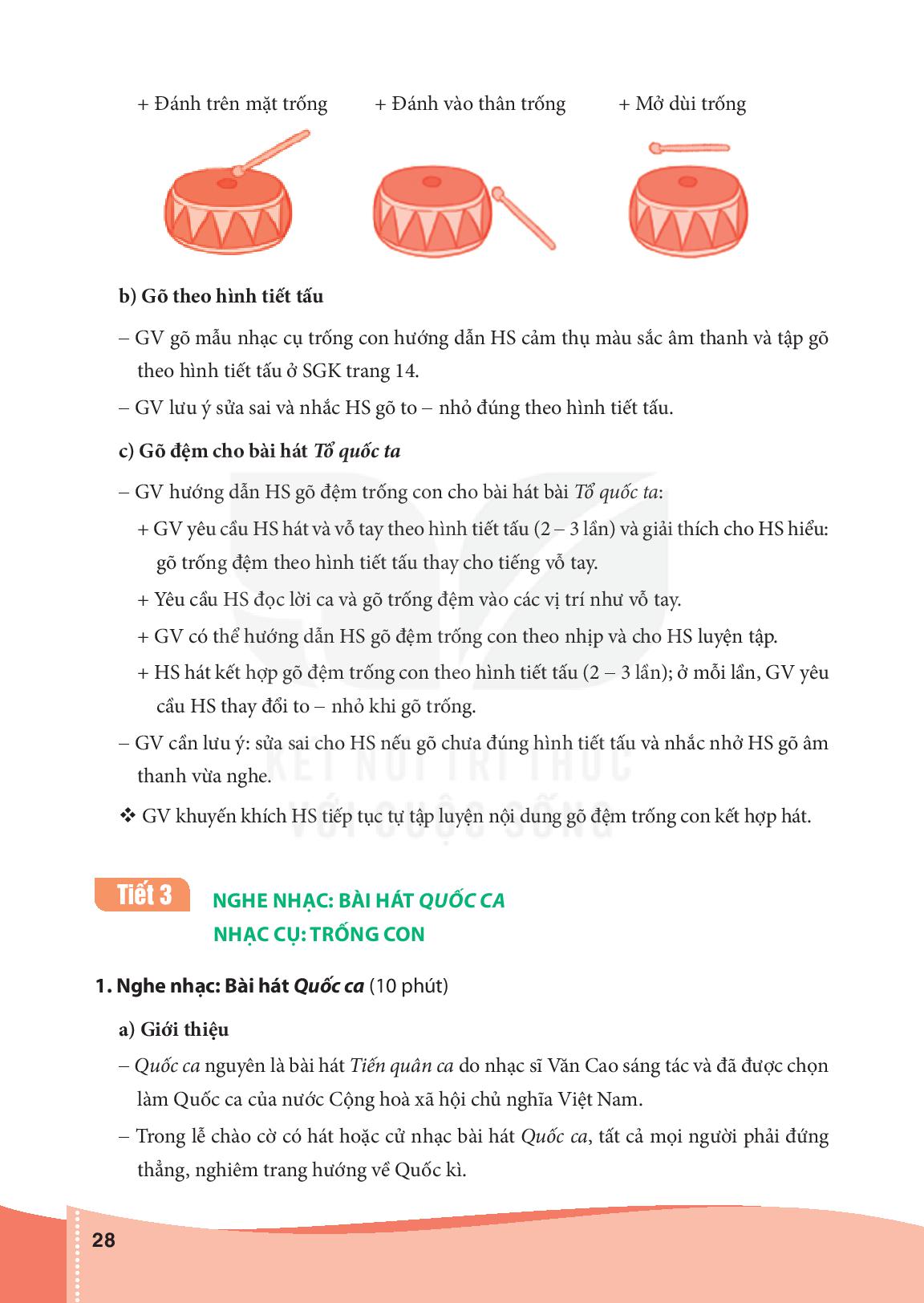 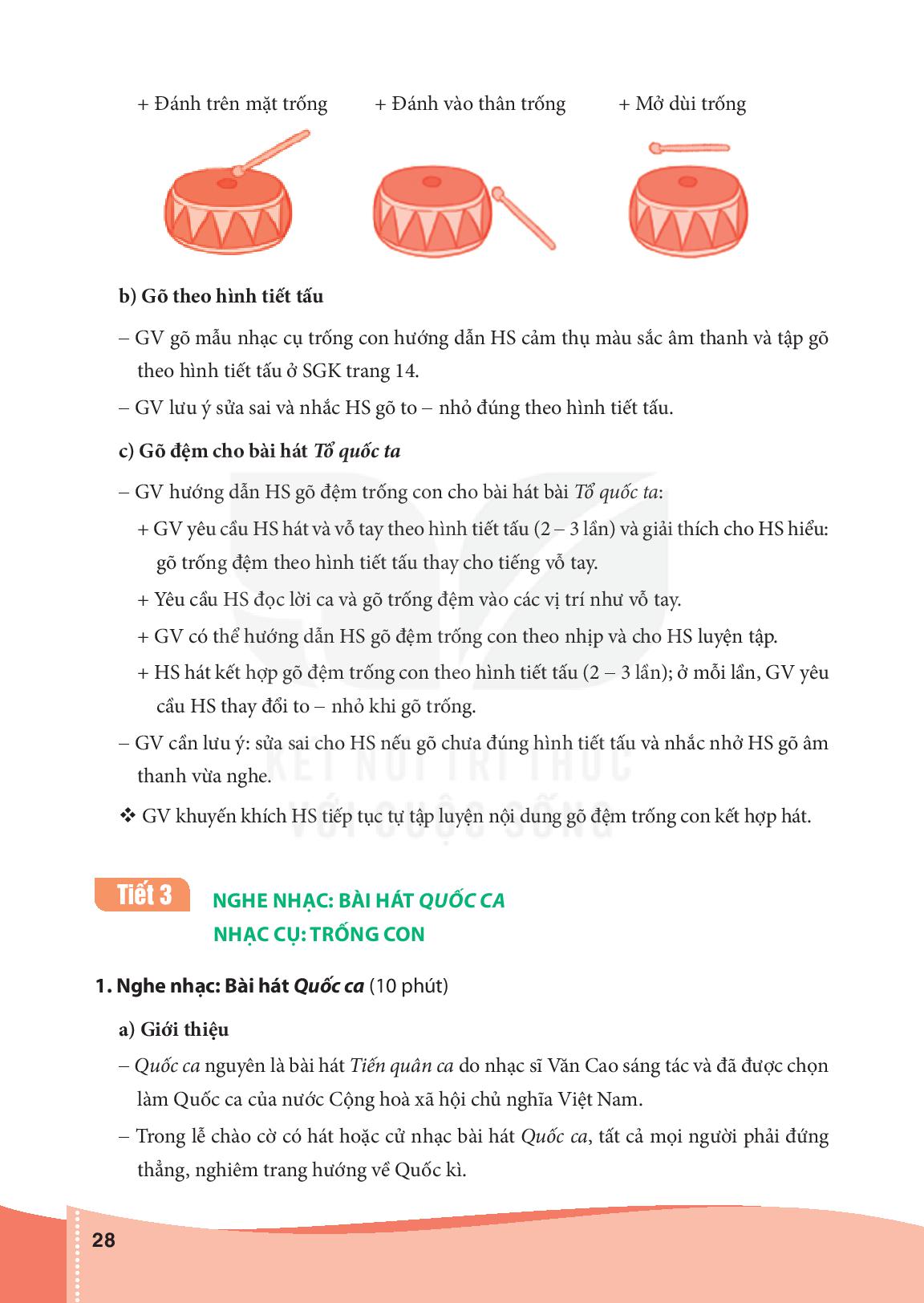 HD đọc tiết tấu và dùng trống con gõ vào tiết tấu
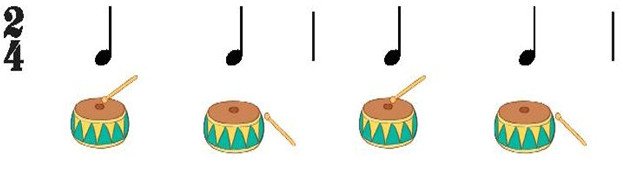 Ứng dụng gõ trống con vào bài theo hình tiết tấu
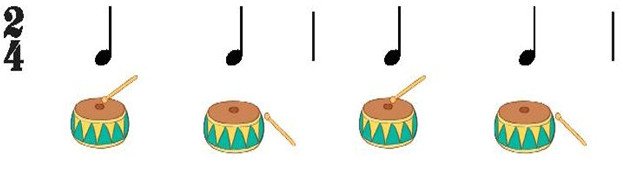 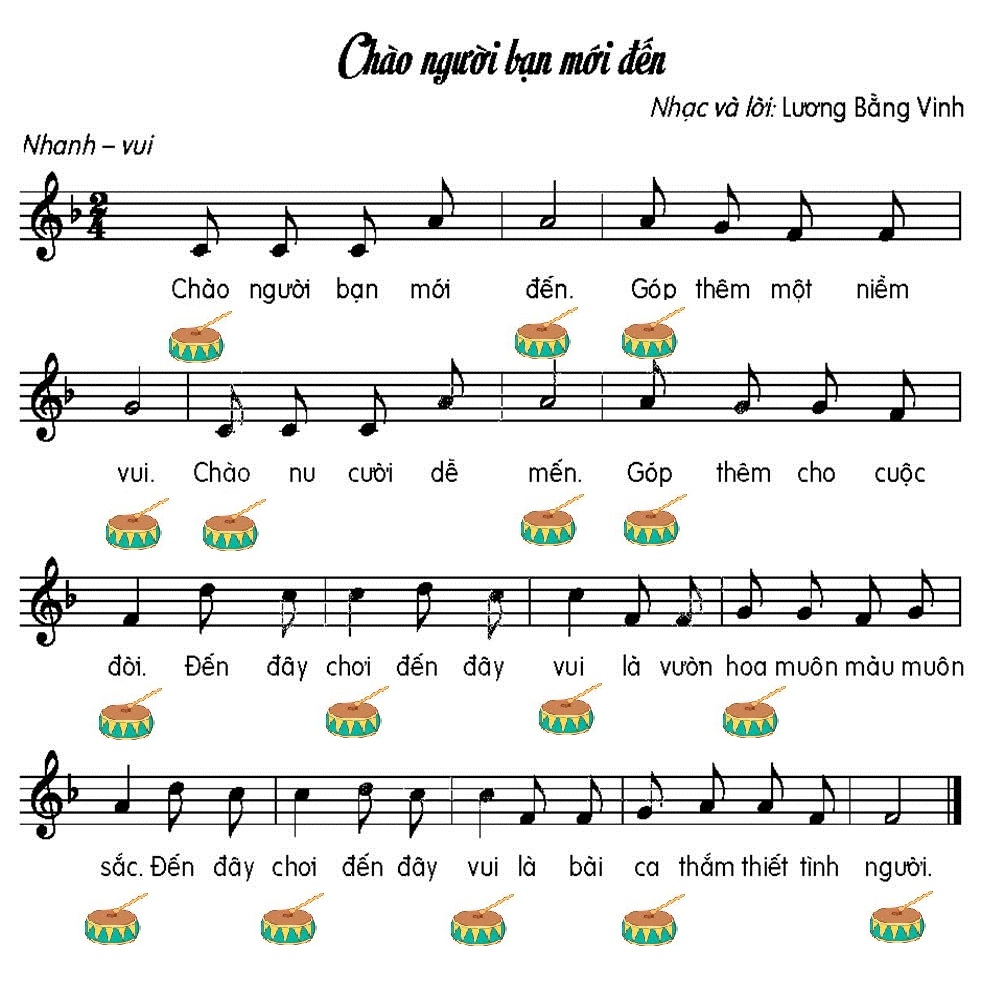 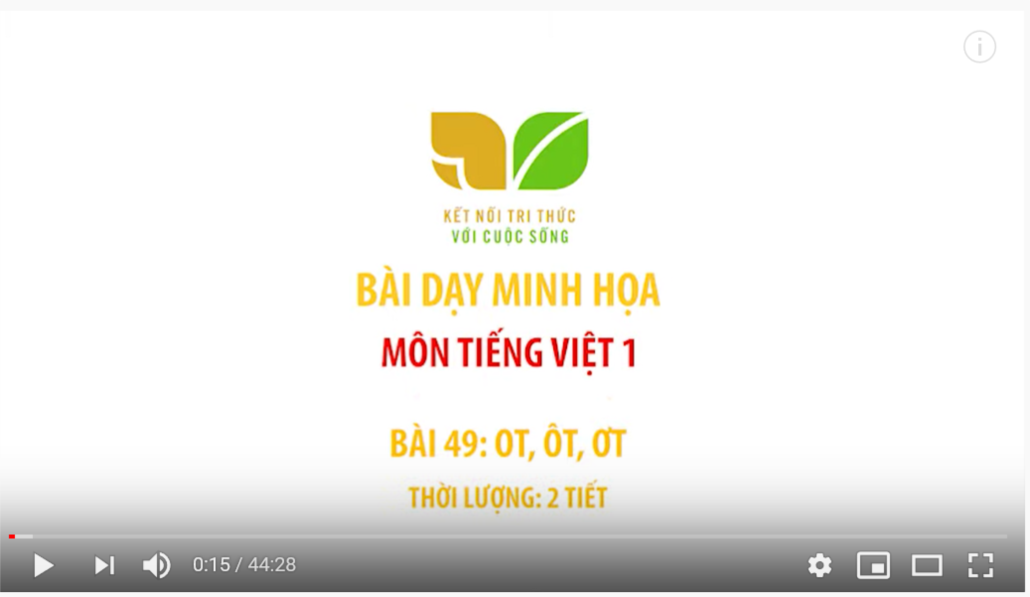 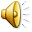